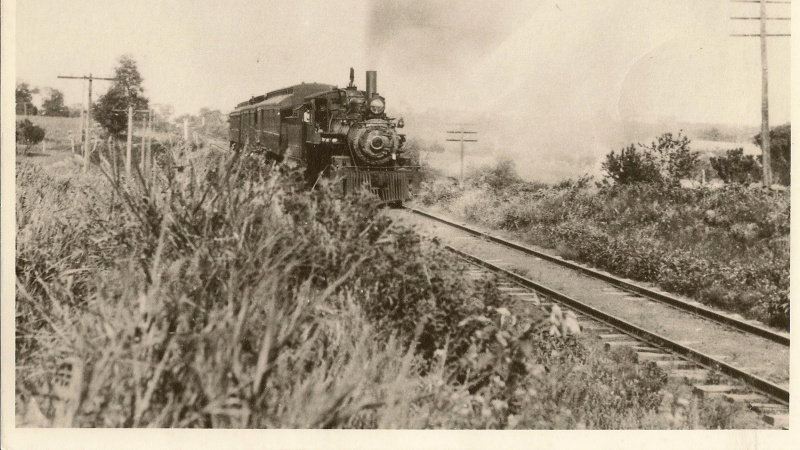 Transportation
Transportation access varied by location and income level.
Before cars there were trains, streetcars, and horse drawn vehicles. 
Many families lived close to their jobs and walked to most places. Because of this, communities developed around churches and employment opportunities.
In the 1920s cars started growing in popularity.
[Speaker Notes: By 1923 the Kansas City, Leavenworth, and Western Line carried 250,000 passengers and thousands of tons of freight every year.]
[Speaker Notes: Street Car in City Park
Trolleys and street cars made it possible for the first suburban communities to develop, as people could take a trolley to and from work. They also made shopping and recreation more accessible.]
[Speaker Notes: Activity 1: Transportation Routes
People had to pay to ride the trolley, making them out of reach for some families.  People who could afford transportation often moved further out from city centers.  

Electric street cars routes had limitations 
Notice where the lines stop]
Early Cars
What are some advantages and disadvantages of owning a car?
How might a city change?
What would happen if there were no driving rules?
Watch and see…
[Speaker Notes: Activity 2: Discussion Model T’s cars 

Activity 3: Roll Play/Discussion 
Image in the year is 1920. You live in Argentine and have a job at a meat packing factory in Armourdale.  How would you get to work? How would a child get to school? 

Image you went your whole life without cars and one day you suddenly saw this motorized vehicle coming down the road.  How would might you react? What do you think an early car looked like? Do you think they were easy to own and operate? Early cars were difficult to start and maintain and got stuck easily. Remember streets were not yet made for cars and many areas did not have roads at all. 

Activity 4: Red Light Green Light 
Have the students start at different points with the same goal, but no direction. With no lanes or driving rules collisions can occur easily.]
[Speaker Notes: The earliest powered flight took place in 1903, and World War I pushed the aviation industry forward. 
Fairfax Industrial District was born in 1922
What began as an extension of the Sweeney Auto, Tractor and Aviation School in KCMO, by 1925 resulted in the Sweeney Airport in Fairfax. 
By late 1928 there were four buildings on the airport site, but passenger flights were not yet on the horizon.]
[Speaker Notes: The Fairfax Airport was dedicated in August of 1929 and went on to play a key role in WWII with the addition of the North American Aviation B-25 bomber plant.

Activity 5: Paper Airplanes 
Have the students make different types and see which ones fly best. This will illustrate the challenges of getting an object to fly.]